Security EngineeringMSc in Computer ScienceEIT Master in Security & Privacy
Lecture 3 – Case Study: Smart Grid
Federica Paci
Lecture Summary
Smart Grid Systems

Common Security Vocabulary

Report Structure
Massacci - Paci - Tran - Security Engineering
►
Smart Grids
is an electricity network that can integrate in a cost-efficient manner the behavior and actions of all users connected to it - generators, consumers and those that do both

They use information and communication technologies to optimize the transmission and distribution of electricity from suppliers to consumers
Massacci - Paci - Tran - Security Engineering
►
Open Node Architecture
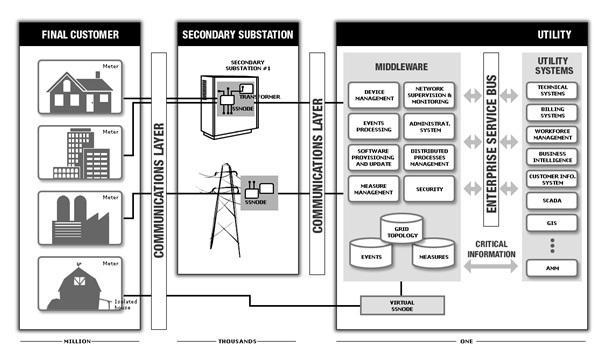 Massacci - Paci - Tran - Security Engineering
►
Smart Meter (SM)
An electrical meter that records consumption of electric energy in intervals of an hour or less and communicates that information at least daily back to the utility for monitoring and billing purposes

They enable two-way communication between the meter and the central system

They can gather data for remote reporting
Massacci - Paci - Tran - Security Engineering
►
Secondary Substation Node (SSN)
The SSN is the essential component of the future smart distribution grid
It is the link between the SMs and the control system / the Middleware
Provides the integration of the metering  infrastructure with other activities at the utilities and third parties
Performs functions of Grid Automation, can  be remotely controlled and is even able to take decisions by itself
Massacci - Paci - Tran - Security Engineering
►
Middleware (MW)
The Middleware is a central software that runs in the Control  Centre of the Utility who owns the distribution power grid 
 Is the gate of the SSNs to the Utilities systems: transferring
and integrating data in both ways
 Manages the technical data and the storage of events and readings of the assets considered at OpenNode: SSN, SM and other devices
 Sits in a privileged position, because is the first system that is aware of all the grid information:
 Must supervise the LV/MV grid status from the data and events   that arrive at the MW
 May perform some autonomous actions
Massacci - Paci - Tran - Security Engineering
►
SM  Reading for Billing Purposes
The SSN will periodically gather metering information for billing from the SMs connected to it according to a configurable time period
It will store this information in its internal DB 
It will periodically report this information up to the MW on a configurable time period
The information will be stored in the Middleware DB
This information will be periodically sent by the MW to the corresponding Utility Services that need the information
In some countries, a direct SM information access is necessary for some Utility Services
Massacci - Paci - Tran - Security Engineering
►
Main actors
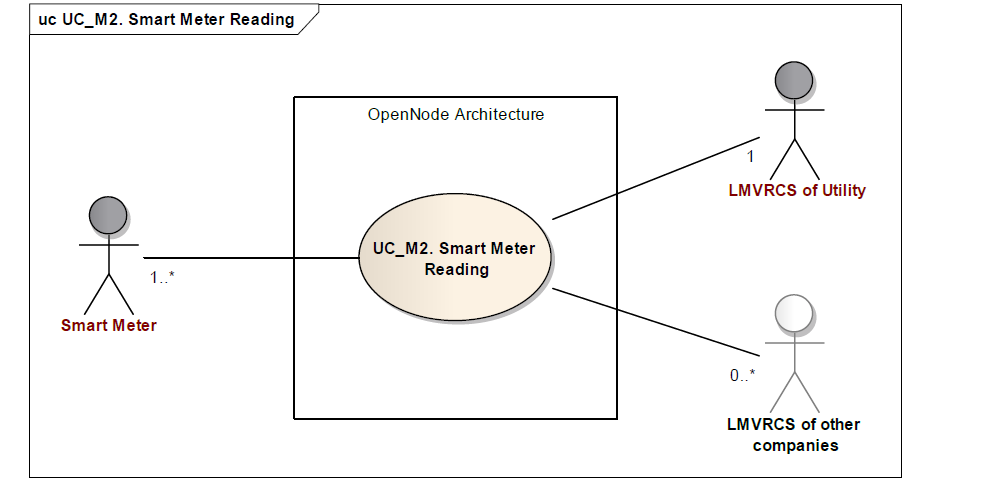 Massacci - Paci - Tran - Security Engineering
►
Actors Interactions
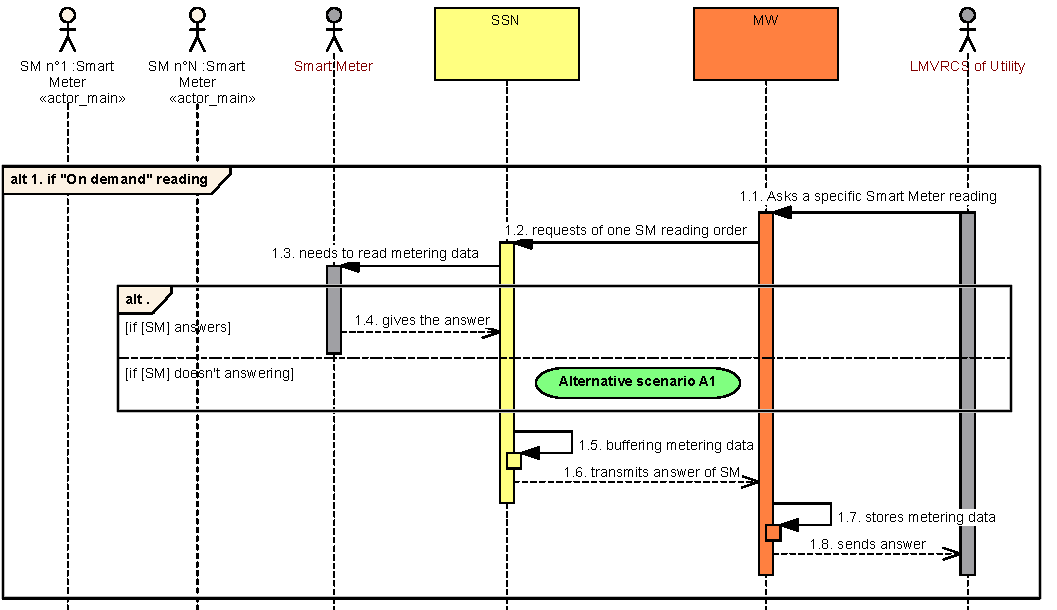 Massacci - Paci - Tran - Security Engineering
►
SM Stored Data
Supply contract information
 Start and end date
Customer Name
User Identification number
Type of contract
Power Limit
Billing Data Information
a per-tariff energy consumption value and the corresponding total value
excess energy value
Billing period information
Temporal references of the current, the last, the second last and the third last billing periods for customers’ contracts
Massacci - Paci - Tran - Security Engineering
►
SM Stored Data
Communication access and key of authentication
the addresses of the node the
authentication keys for reading and writing operations
parameters that are used for network management
Messages shown on the meter display
Voltage interruptions or variations information for the current and the last billing period
Information and parameters used for the download, the storage and the activation of a new version of the meter’s firmware
Logged events
Massacci - Paci - Tran - Security Engineering
►
Additional Actors
Customers can access information from billing company by a web service but only for reading purposes, the information contained in their profile (RW), and billing information (RO), namely, tariffs information, power consumption, power excess (for which a special tariffs exceed) when the user crossed the upper voltage limit
Billing company can update tariffs and type of contract
SSN may access different SM to check that the obtained information is correct by checking confirmation by redundancy checks from different SMs
Massacci - Paci - Tran - Security Engineering
►
Security Objectives/Requirements
Availability: 
The system, all of its components (SMs, SSNs, Local Devices, MW), and its information assets must be sufficiently available (SLA) to authorized parties.
The system and its components must function properly, reliably and robustly

Confidentiality, non-repudiation:
Confidentiality and integrity of the transmitted information must be ensured against outsiders and secure authentication of the communication parties
Facts/data may not be falsely repudiated after having been issued / generated by the involved parties or components

Authentication and authorization:
Reliable authentication and authorization of communication partners (including administrators interacting with the system)
Massacci - Paci - Tran - Security Engineering
►
Security Objectives/Requirements
Reliability, integrity, secrecy
The system shall provide reliable time stamps and update the internal clocks of the various components regularly.
It shall protect its security functions against malfunctions and tampering. E.g. SMs, Devices and SSNs shall only collect and buffer minimal data, and safely delete any information that is no longer required.

Privacy
billing relevant consumption data must remain access restricted for administrators, unless actually indispensable for the required task.
 Legally adequate privacy protection of personal identifiable information.
Massacci - Paci - Tran - Security Engineering
►
Common Vocabulary
Actor: An active entity that is used to model humans as well as software components and organizations
Asset: Something to which an actor assigns value and hence for which the actor requires protection
Threat:  A possible danger that might exploit a vulnerability
Risk The potential that a given threat will exploit vulnerabilities of an asset to cause damage
Massacci - Paci - Tran - Security Engineering
►
Common Vocabulary
Security Goal: It expresses the need to protect an asset from harm
Security Requirement: A constraint on functional requirements that is needed to achieve a security goal
Security Control: Practice, procedures, or mechanisms  which may protect assets against a threat
Management control e.g Security policies
Operational control e.g Personnel Security
Technical control e.g Authentication, Access control, Audit etc
Massacci - Paci - Tran - Security Engineering
►
[Speaker Notes: Another important security concept is the notion of security goal. Typically, a security goal expresses the need of an actor  to protect an asset
from harm. A security goal is usually satisfied by a security requirement that is a constraint on a functional requirements. 
Security requirements are implemented by a security controls that are typically practice, procedures or mechanisms to protect assets from
threats. There are several kinds of security controls such as 

Management controls that focus on security policies, planning, guidelines and standards that influence the selection of operational and technical controls to reduce 
The risks of loss and to protect the organization’s mission.
Operational controls relate to mechanisms and procedures that are primarily implemented by people rather than systems
Technical controls are measures to secure critical and sensitive data, information an IT services and applications]
An example: Credit Card Online Payments
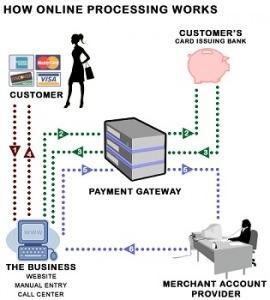 Massacci - Paci - Tran - Security Engineering
►
[Speaker Notes: Now let’s instantiate these concepts in a scenario you are familiar with: online payment.

Typically, in this scenario you have 

The customer etc…]
An example: Credit Card Online Payments
Actor: Customer, Customer’s Bank, Merchant 
Asset: Credit Card Details
Threat: A Trojan horse injects into the customer browser and steals credit card detail submitted in form
Risk: Compromise of confidentialy of Credit Card Details
Security Goal: Preserve confidentiality of Credit Card Details
Massacci - Paci - Tran - Security Engineering
►
An example: Credit Cart Online Payments
Security Requirement: The merchant’s web site shall sent the customer’s credit card details only to the customer’s bank 

Security Control: Access control policy which states that only the merchant web site and the credit card issuing bank can read the customer’s card details
Massacci - Paci - Tran - Security Engineering
►
Report Structure (1)
Why Security of Smart Grids is important
Security Management
2.1 Asset and Risk Identification
	2.1.1 Method Application 
	2.1.2 Summary of results
2.2 Security Requirements
2.3 Security Controls
Application Security & Database Security
 3.1 Asset and Risk Identification
	3.1.1 Method Application 
	3.1.2 Summary of results
3.2 Security Requirements
3.3 Security Controls
Massacci - Paci - Tran - Security Engineering
►
Report Structure (2)
Network Security & Telecommunication Security
 4.1 Asset and Risk Identification
	4.1.1 Method Application 
	4.1.2 Summary of results
4.2 Security Requirements
4.3 Security Controls
Web Security
5.1 Asset and Risk Identification
	5.1.1 Method Application 
	5.1.2 Summary of results
5.2 Security Requirements
5.3 Security Controls
Massacci - Paci - Tran - Security Engineering
►
References
OpenNode project http://www.opennode.eu
OpenNode. Open Architecture for Secondary Nodes of the Electricity SmartGrid, D1.1 General Requirements, Overall Architecture and Interfaces, 2010.
 OpenNode.Open Architecture for Secondary Nodes of the Electricity SmartGrid, D1.2 Evaluation of general requirements according state of the art, 2010.
OpenNode. Open Architecture for Secondary Nodes of the Electricity SmartGrid, D1.3 Functional Use Cases, 2010.
OpenNode. Open Architecture for Secondary Nodes of the Electricity SmartGrid, D2.1 Hardware and Software Reference Architecture, 2010.
OpenNode. Open Architecture for Secondary Nodes of the Electricity SmartGrid, D4.3 Analysis of security architecture, 2011.
OpenMeter project http://www.openmeter.com/
Open public extended network metering, D5.1.3.1 Database and Data Structure for the Meters and More Suite, 2011.
Massacci - Paci - Tran - Security Engineering
►
Additional Reading
The Perils of Smart Metering http://www.lightbluetouchpaper.org/2012/09/17/the-perils-of-smart-metering/

Smart Metering – Ed Milliband’s Poisoned Chalice
     http://www.cl.cam.ac.uk/~rja14/Papers/SmartMetering-Feb82012.pdf

 On the security economics of electricity metering    http://www.cl.cam.ac.uk/~rja14/Papers/meters-weis.pdf

 Who controls the off switch?   http://www.lightbluetouchpaper.org/2010/07/26/who-controls-the-off-

The Foundation for Information Policy Research http://www.fipr.org/100110smartmeters.pdf
Massacci - Paci - Tran - Security Engineering
►